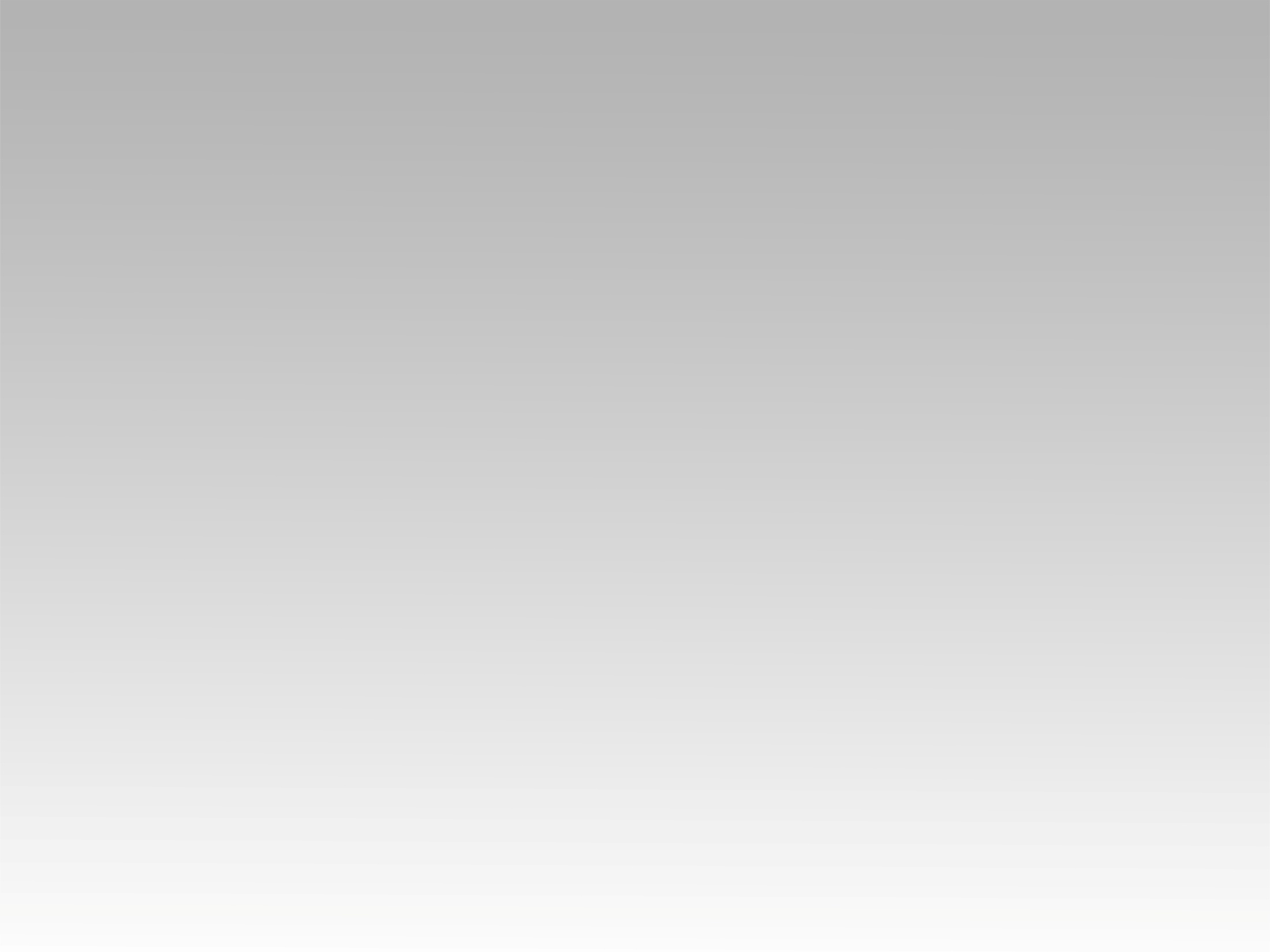 ترنيمة 
كيف تقول إنك تحب الله
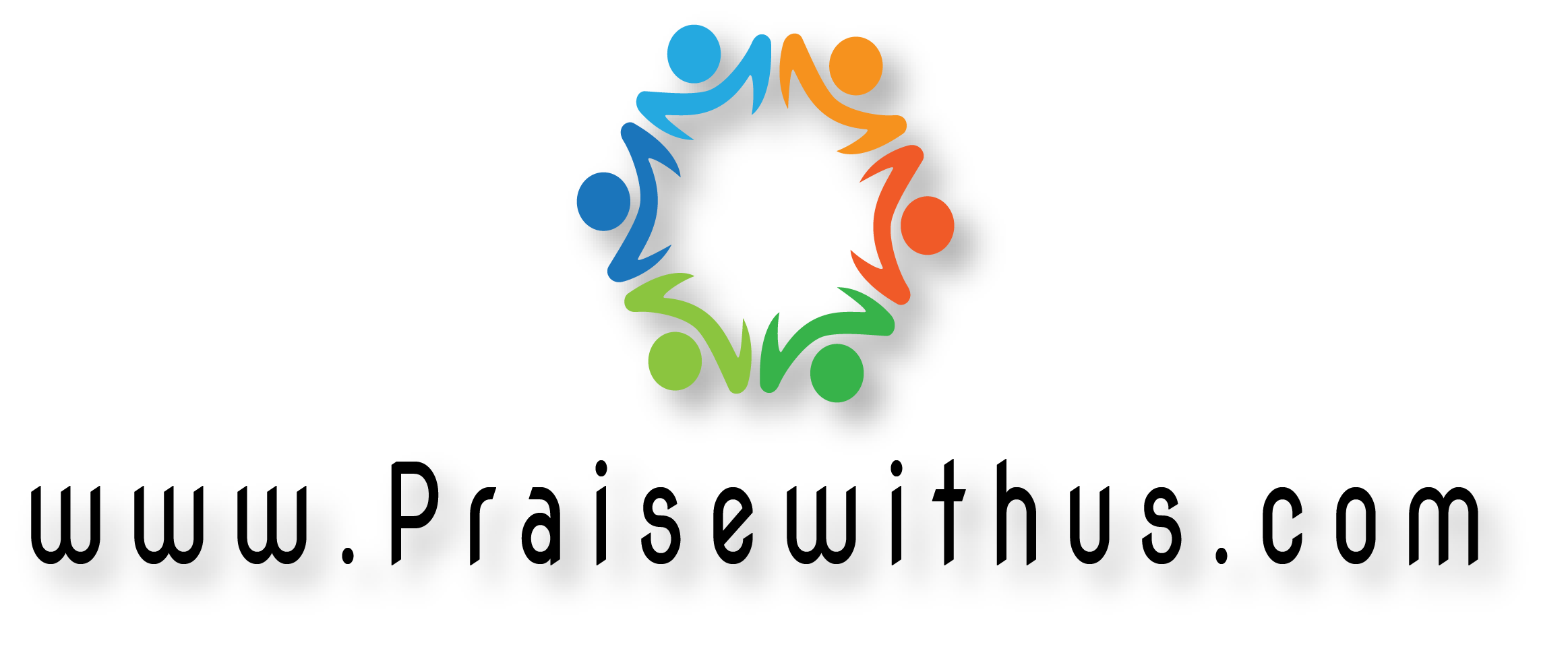 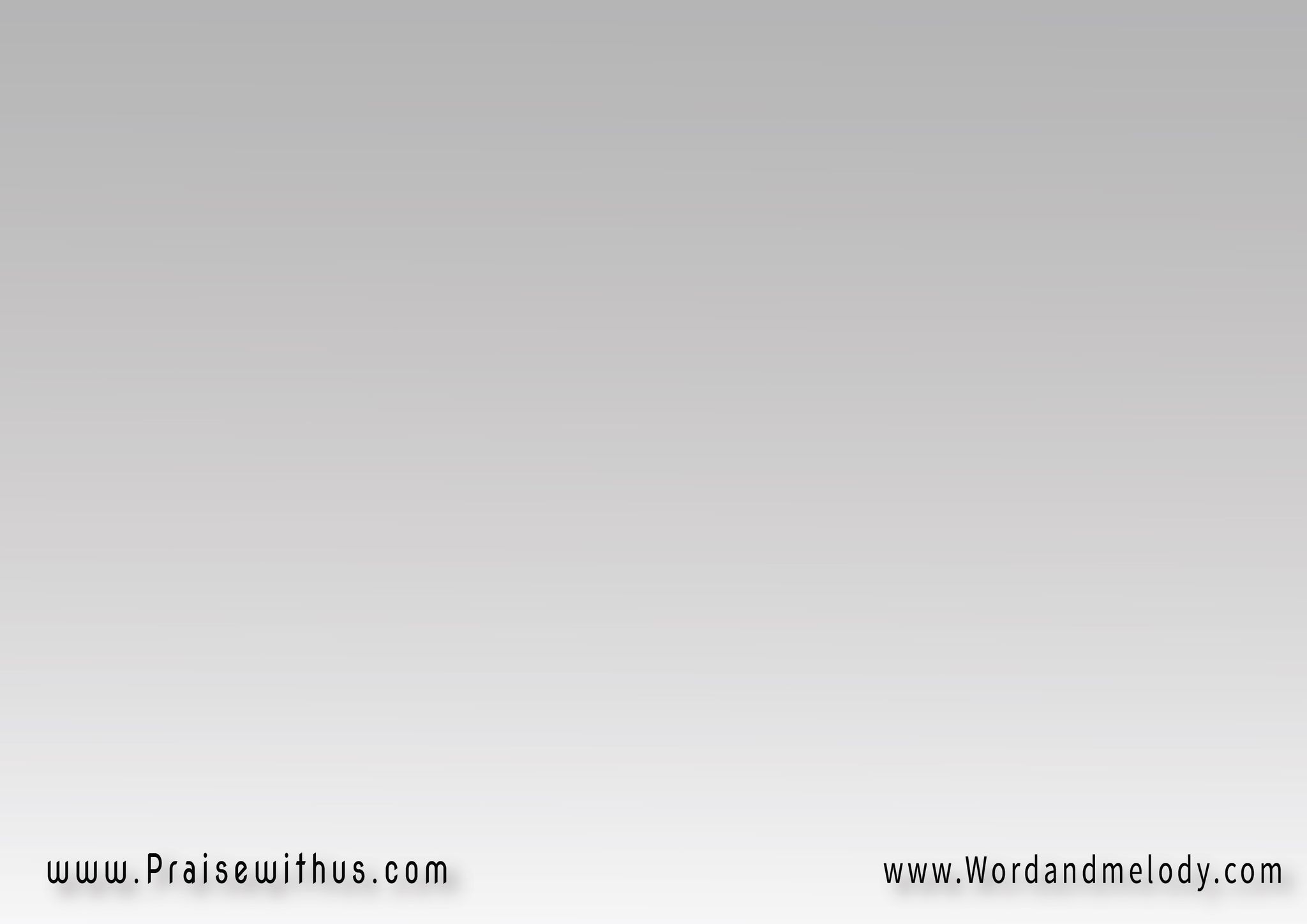 كيف تقول إنك تحب الله 
وما تقدر تشوفه
وأنت أصلا ما تحب أخوك
 إلي عينك تشوفه؟
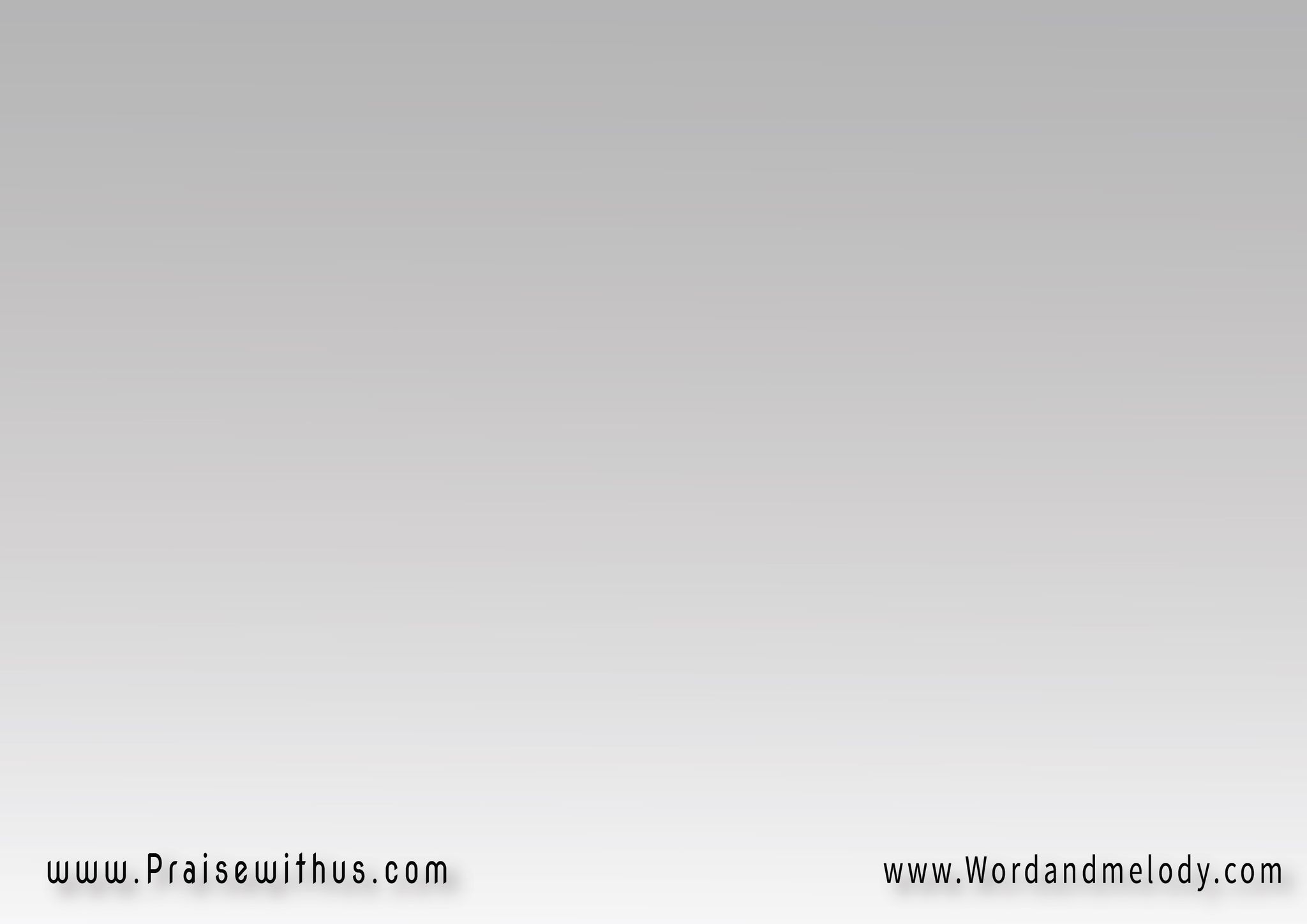 محبة المسيح محبة مالها حد
ترفق بدون تجرح 
في كل وقت وبـكل أحد
لاتحكم لاتقيم الحد
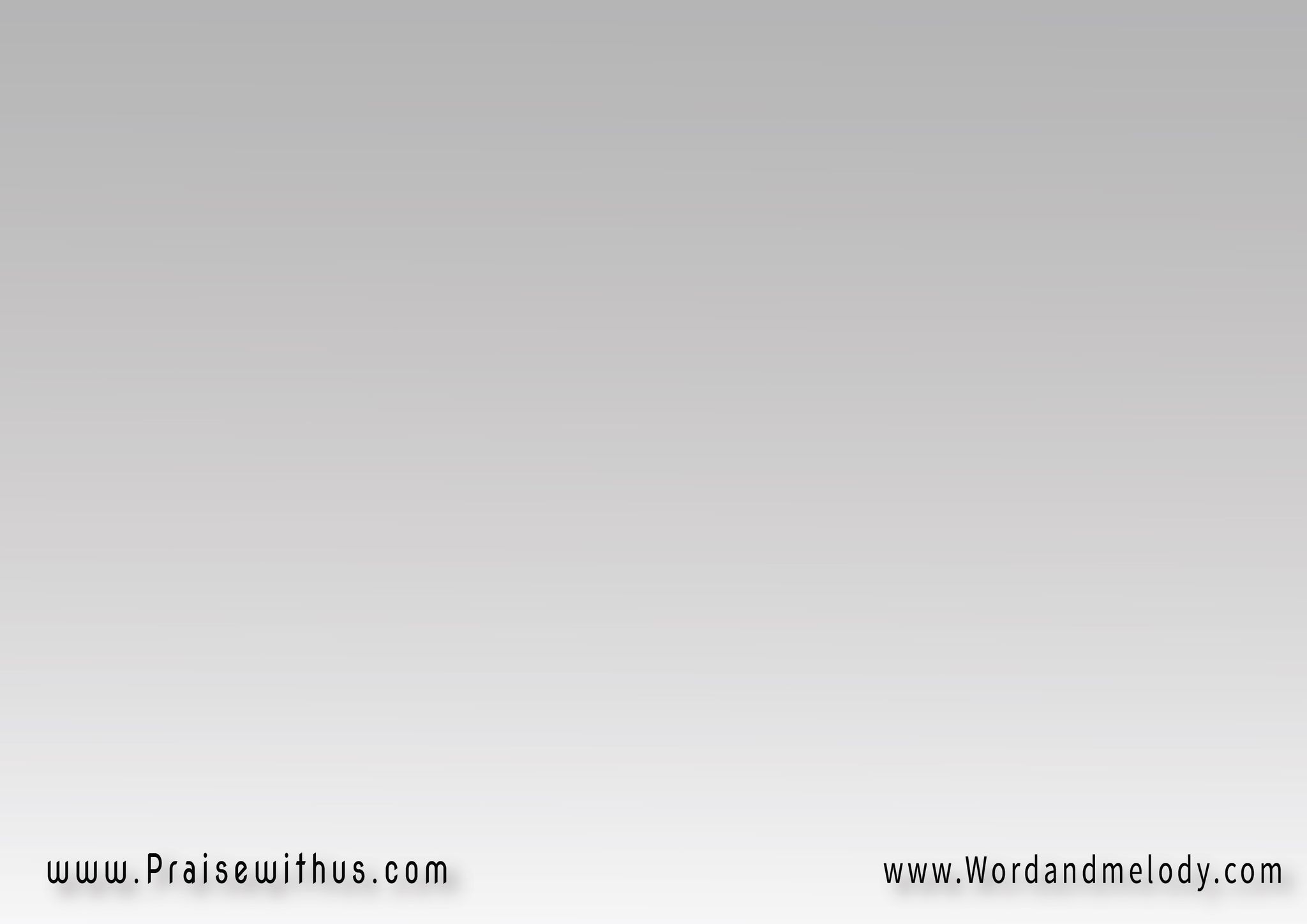 كيف تفكر تخدعه 
وعنده القلوب مكشوفه؟
كيف تقول إنك تحب الله؟
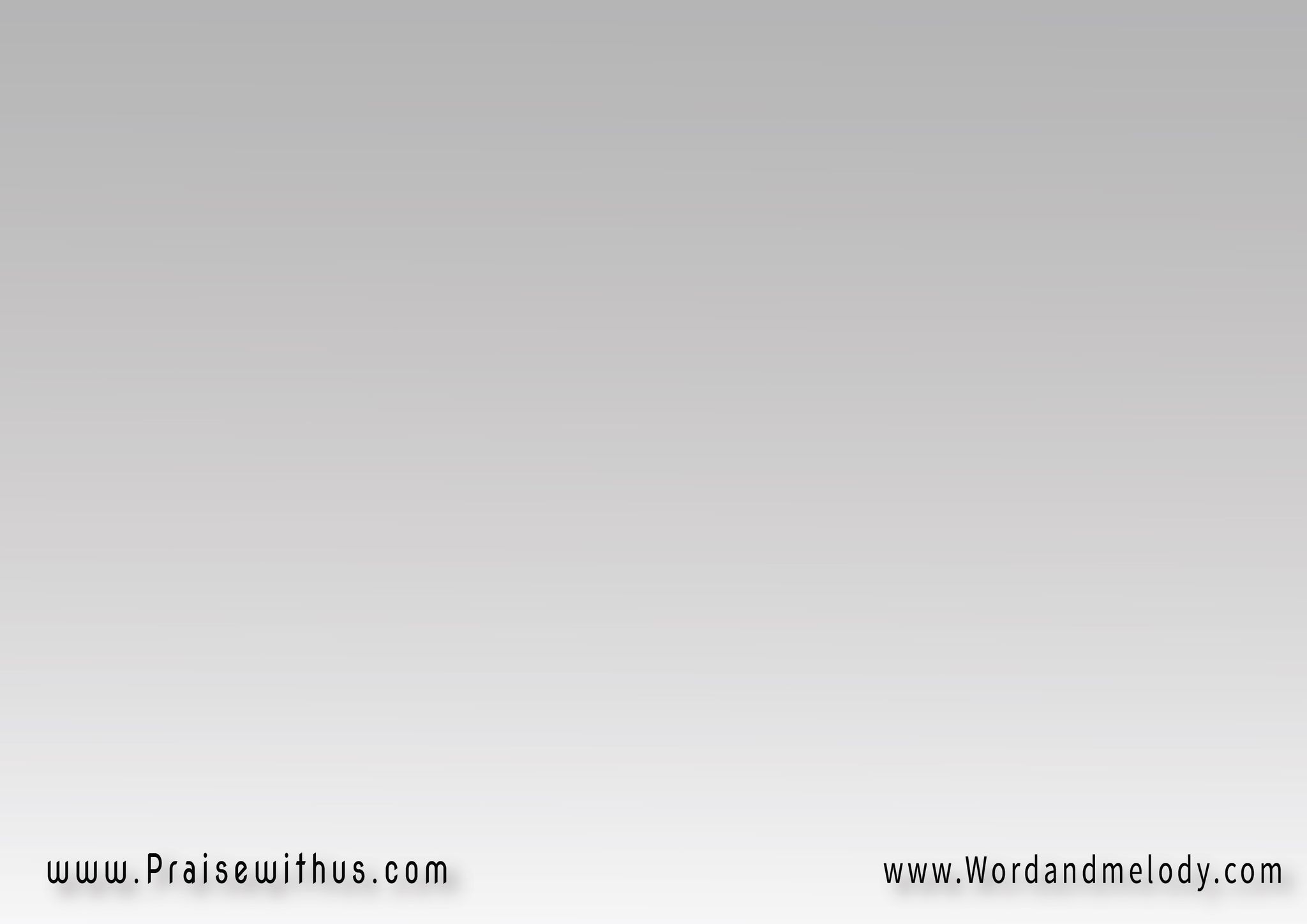 كيف تقول إنك تحب الله 
وما تقدر تشوفه
وأنت أصلا ما تحب أخوك
 إلي عينك تشوفه؟
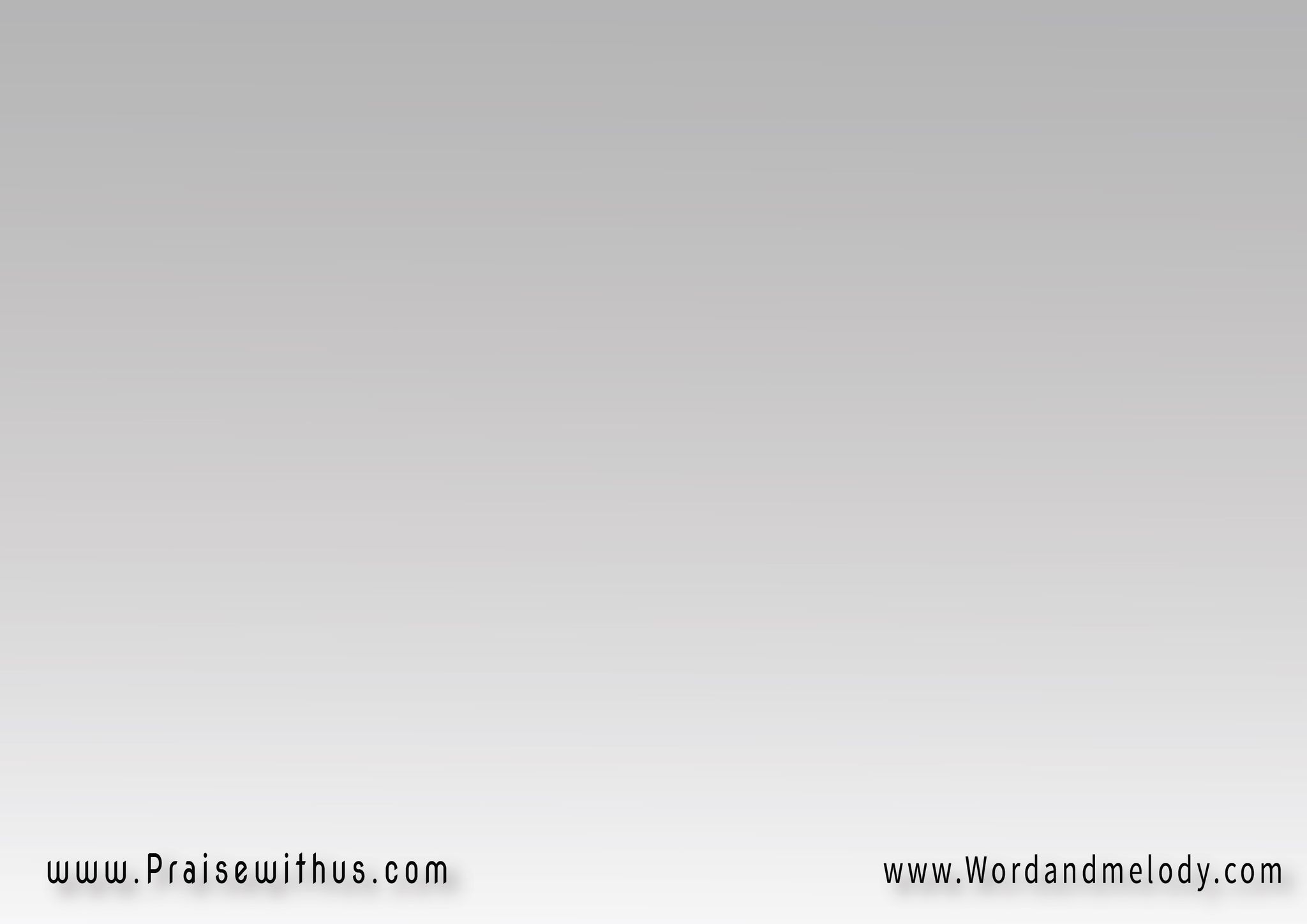 الله لما أحب
أحب الكل كل الناس
ماميز ولأحد ولافند بالأجناس
إيمانك لاما له أساس
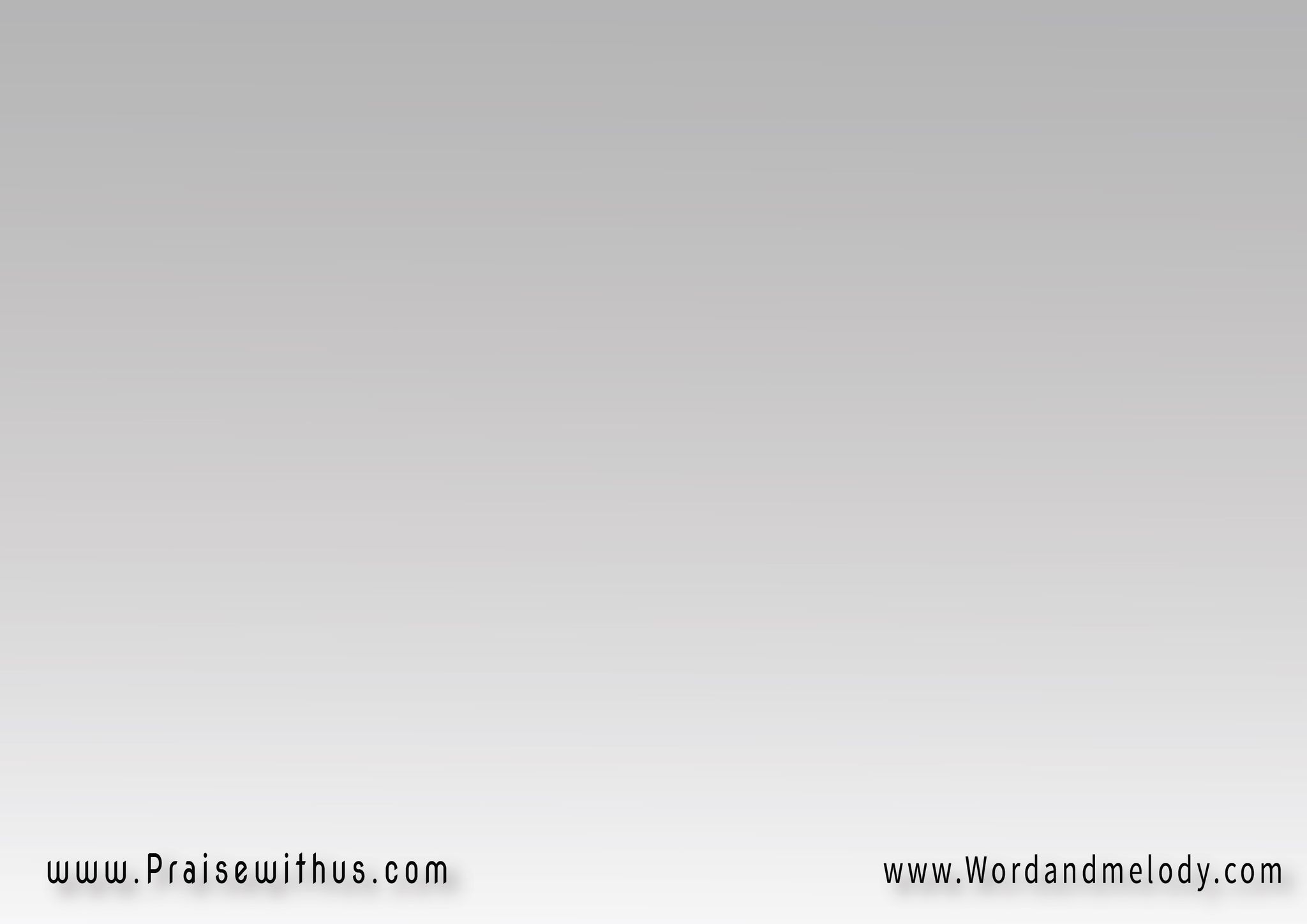 كيف تقول إنك تحبه الله 
وما أنت عايش في خوفه
كيف تقول إنك تحب الله؟
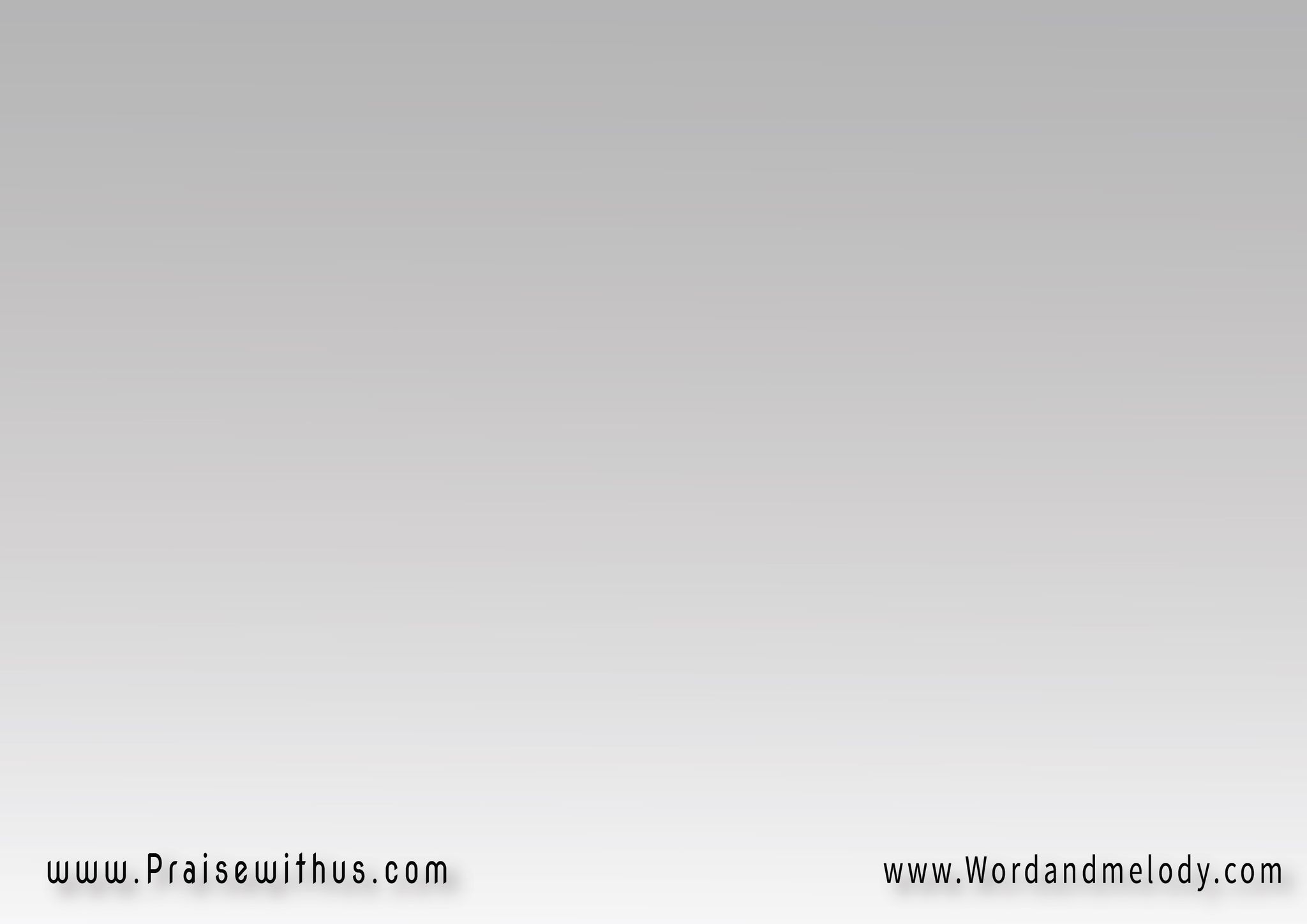 كيف تقول إنك تحب الله 
وما تقدر تشوفه
وأنت أصلا ما تحب أخوك
 إلي عينك تشوفه؟
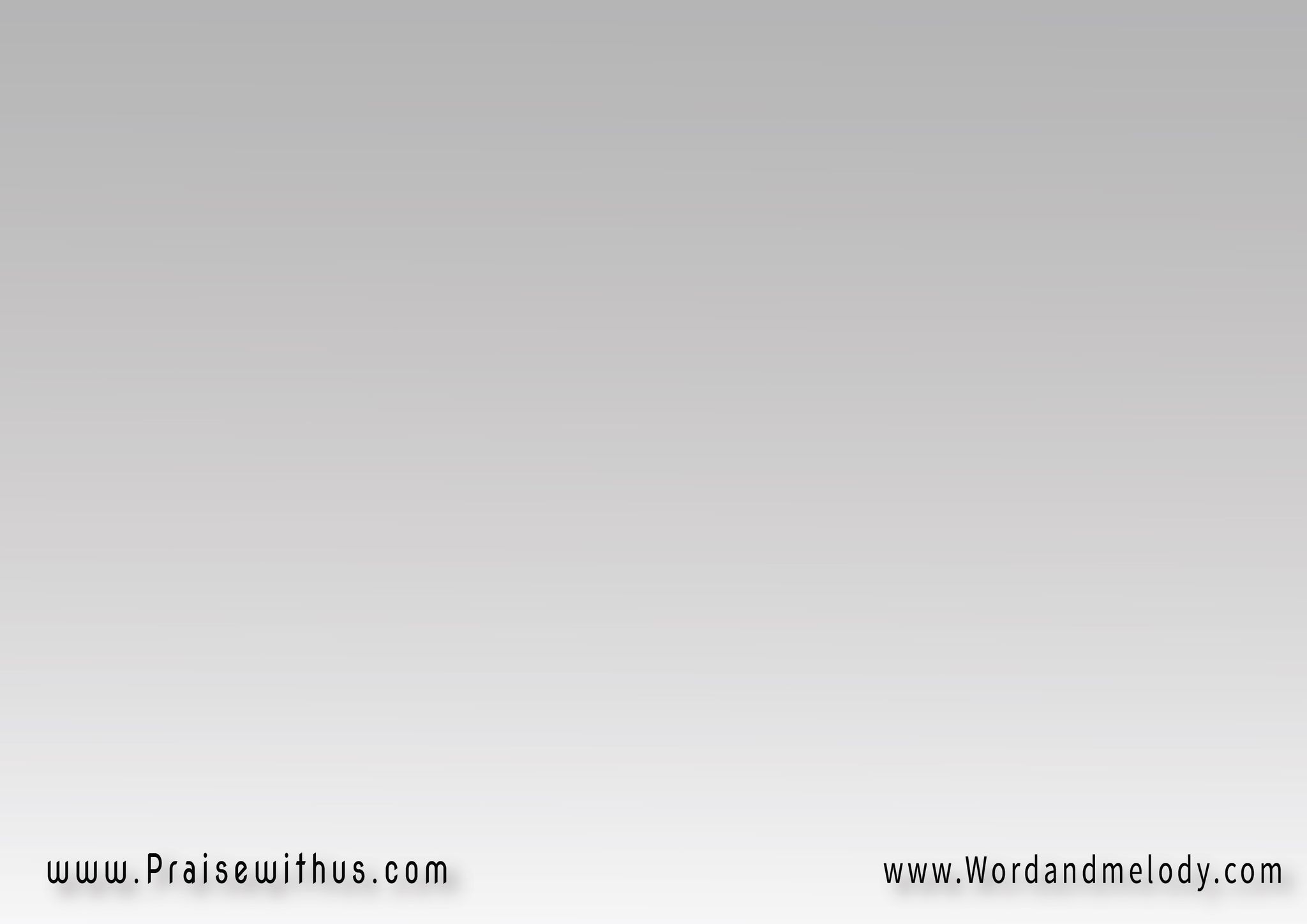 من يتبع المسيح يكون 
له حب مثل حبه 
أي فضل له يكون 
من يحب إلي يحبه؟
محبة دون أي مصلحة
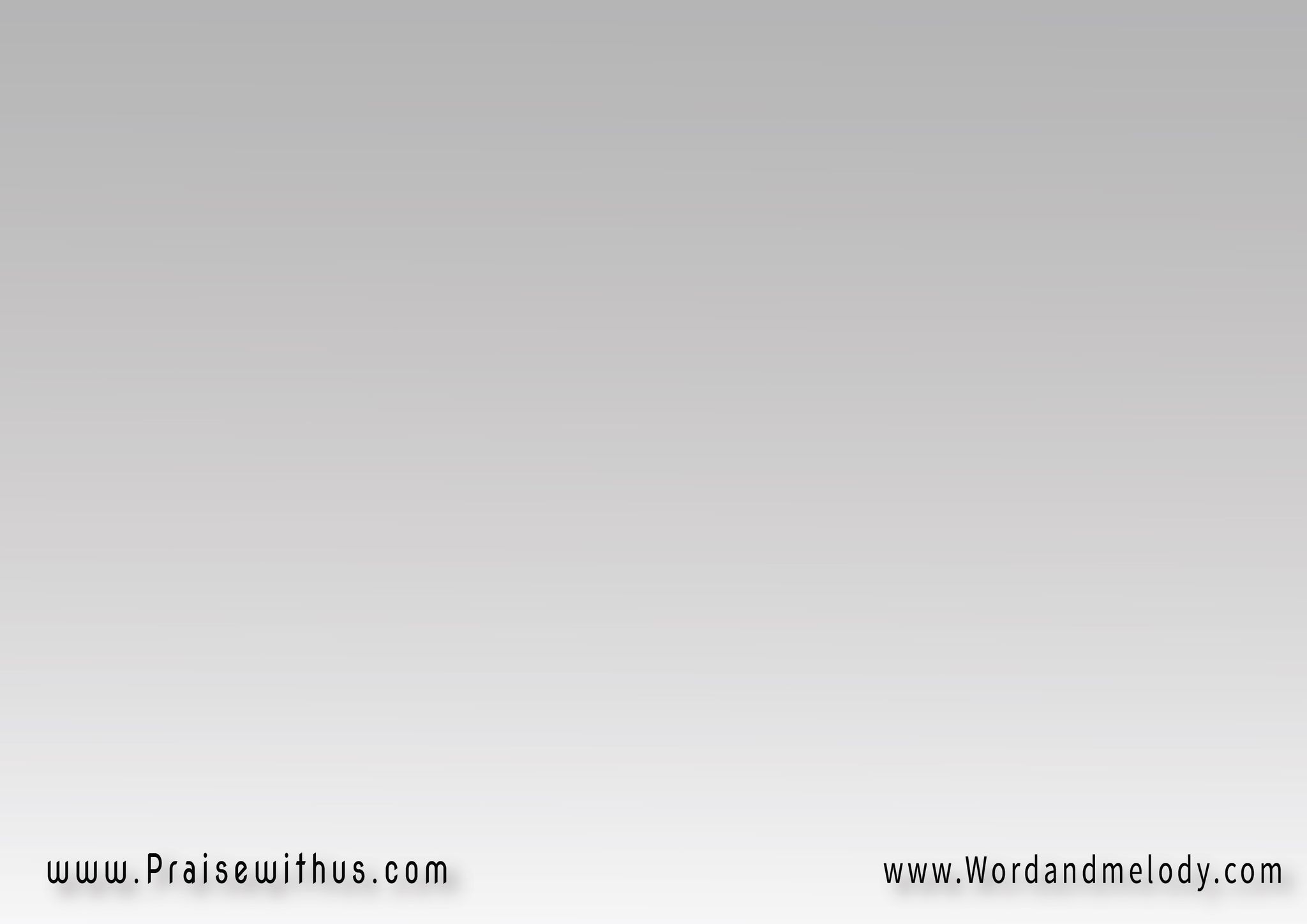 تسقي عدوك تطعمه 
تعذر هتقدر ظروفه
كيف تقول إنك تحب الله؟
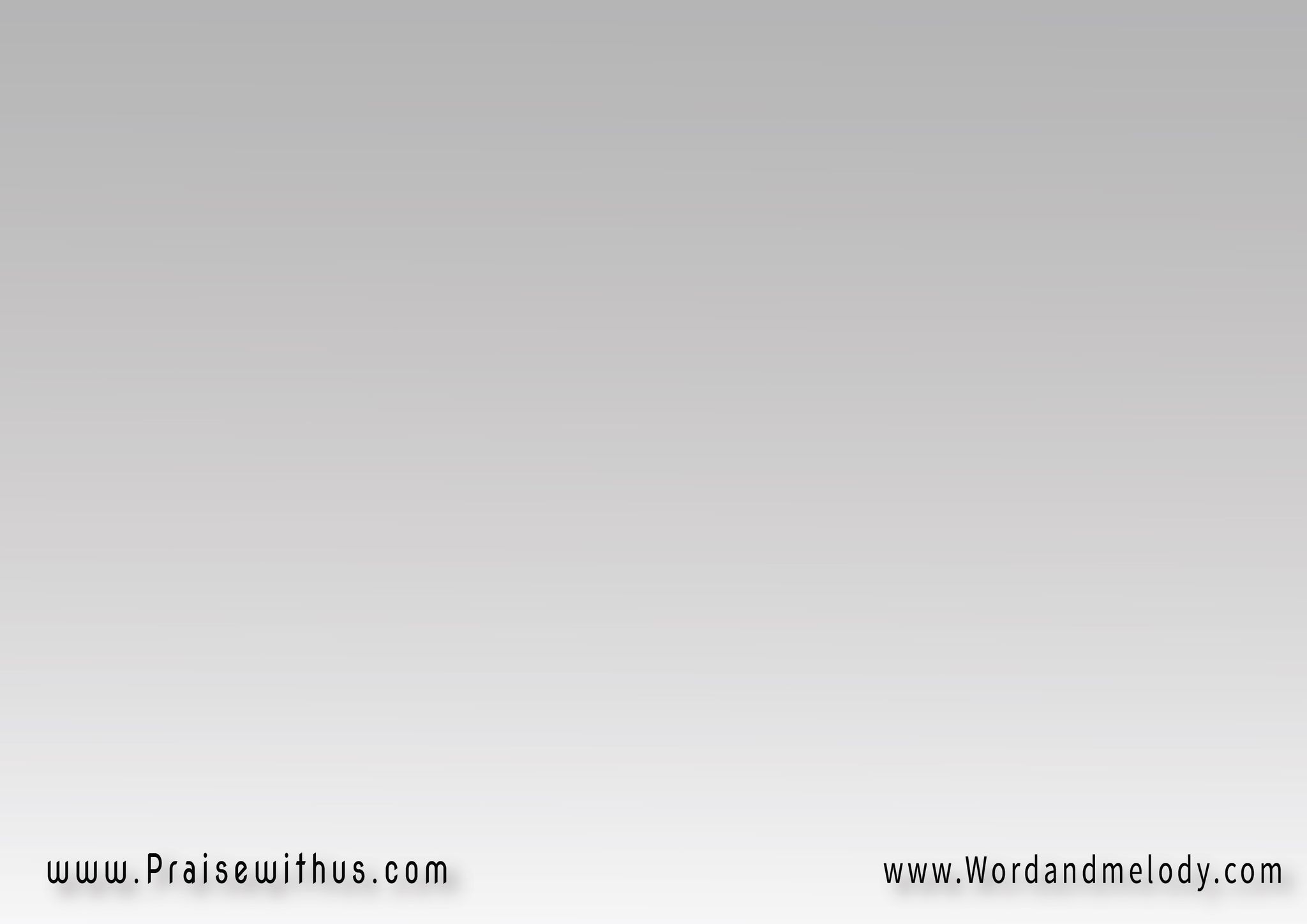 كيف تقول إنك تحب الله 
وما تقدر تشوفه
وأنت أصلا ما تحب أخوك
 إلي عينك تشوفه؟
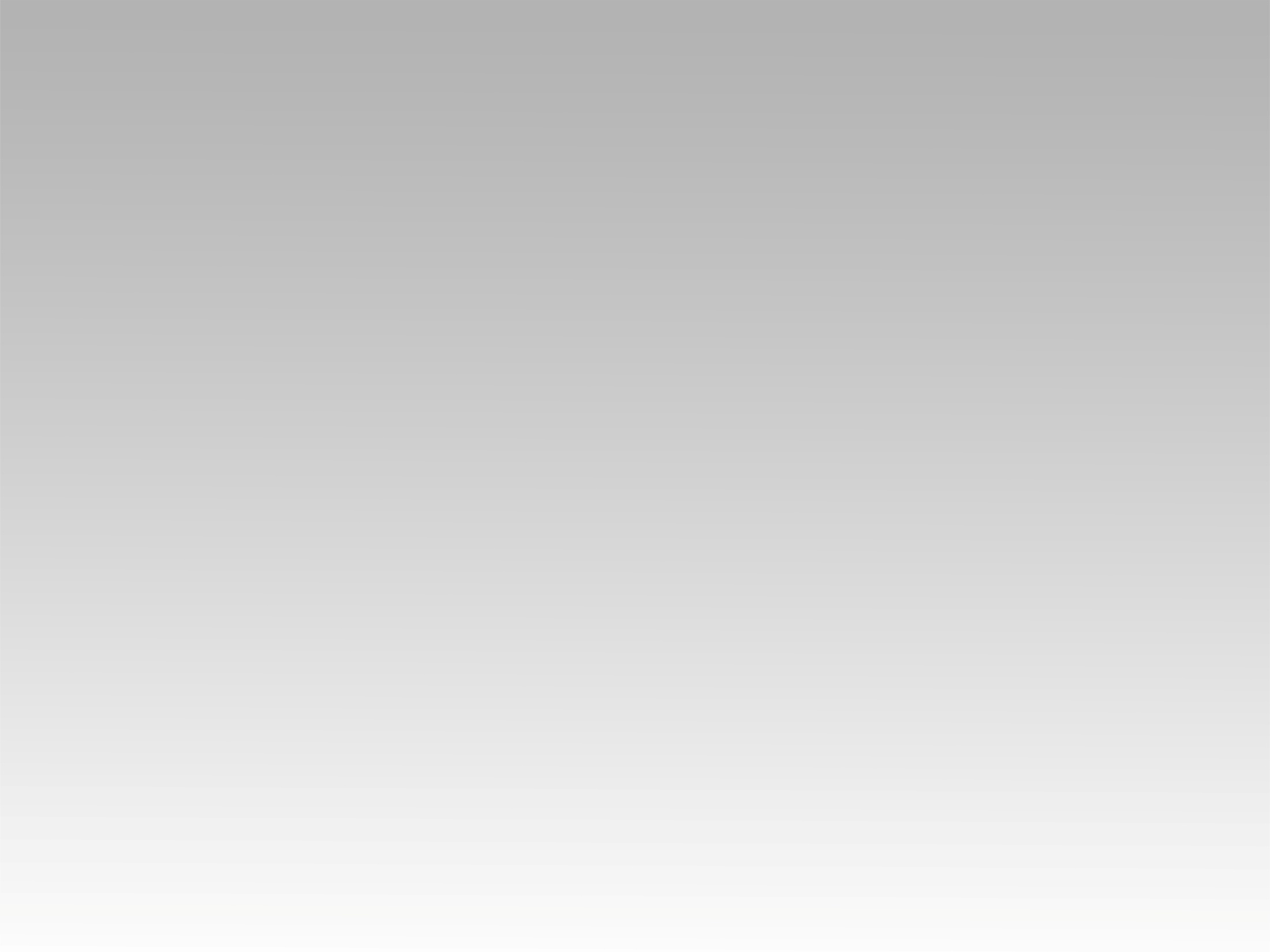 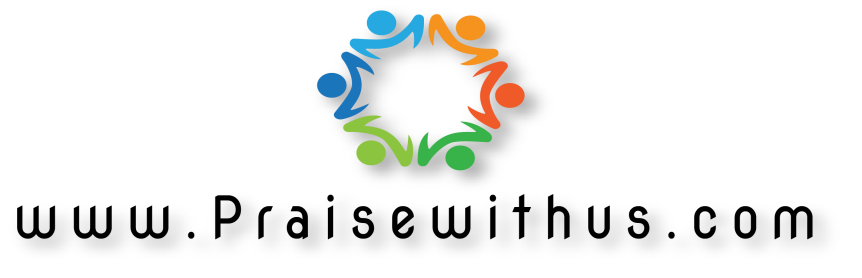